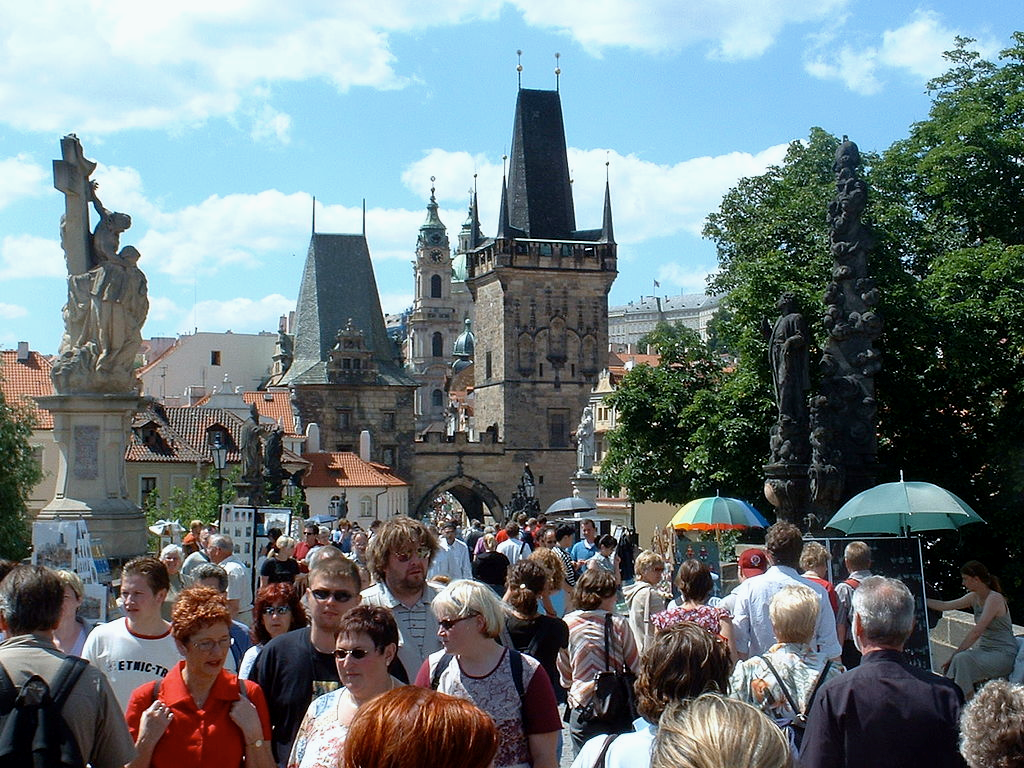 KULTURNÍ TURISMUS
Úvod do předmětu
Kulturní turismus
základní teoretický
13 přednáška + 13 seminář
5 kreditů
Zápočet
písemný test, 75% docházka na semináře, referát
prof. PhDr. Irena Korbelářová, Dr.
PhDr. Radmila Dluhošová, Ph. D.
LITERATURA
Povinná
Kesner, Ladislav – Moravec, Ivo – Novotný, Radek – Škodová-Parmová, Dagmar, Management kulturního cestovního ruchu, Praha 2008.
Patočka, Jiří – Heřmanová, Eva, Lokální a regionální kultura v české republice. Kulturní prostor, kulturní politika a kulturní dědictví, Praha 2008. 
Vitáková, Marie, Využití kulturních a přírodních památek pro cestovní ruch, Praha 2007.
Vojtík, Vladimír, Podnikání v kultuře a umění, Praha 2008.
Doporučená
Jakubiková, Dagmar – Ježek, Jiří – Pavlák, Miroslav, Cestovní ruch, Plzeň 1995.
Malá, Vlasta a kol., Základy cestovního ruchu, Praha 2002.
Vystoupil, Jiří, Atlas cestovního ruchu České republiky, Praha 2006.
Zelenka, Josef – Pásková, Martina, Výkladový slovník cestovního ruchu, Praha 2002.
Dokumenty, materiály
CzechTourism (http://www.czechtourism.cz)
Mezinárodní dokumenty ICOMOS o ochraně kulturního dědictví, Praha 2001 (zvl. Mezinárodní charta kulturního turismu 1976; Mezinárodní charta o kulturním turismu 1999).
úvod
Všeobecná deklarace lidských práv schválená a vyhlášená Valným shromážděním Organizace spojených národů 10. prosince 1948 v článku 24 uvádí, že
„Everyone has the right to rest and leisure, including reasonable limitation of working hours and periodic holidays with pay.“
„Každý má právo na odpočinek a na zotavení, zejména také na rozumné vymezení pracovních hodin a na pravidelnou placenou dovolenou.“
Turismus – oblíbená celosvětová volnočasová aktivita, důležitá součást života většiny lidí
Turismus – jedno z nejrychleji rostoucích odvětví, týká se milionů lidí, mnoha odvětví národních ekonomik téměř kterékoli země
Důležitý zdroj příjmů & pracovních příležitostí → ovlivňuje jak národní, tak i osobní život všech zúčastněných
Manilská deklarace o světovém cestovním ruchu (1980) – turismus má „přímé účinky na sociální, kulturní, vzdělávací a ekonomický sektor národních společností a na jejich mezinárodní vztahy“
turismus
Činnost osob cestujících a pobývajících v místech mimo své obvyklé prostředí po dobu delší než 24 hodin a kratší než jeden rok, především za účelem trávení volného času, zábavy a služebních cest. (Definice podle UNWTO – United Nations World Tourism Organization)
Dočasný přesun do destinací mimo běžný domov a pracoviště & činnosti realizované během pobytu
Slovo turista poprvé použito v roce 1772, turismus v roce 1811
Komplexní společenský jev zahrnující
aktivity turistů
procesy budování & provozování zařízení se službami pro turisty
aktivity osob, které tyto služby zajišťují
aktivity spojených s rozvojem a ochranou zdrojů pro turismus
politické a veřejně-správních aktivity
reakce místní komunity & ekosystémů na výše uvedené aktivity
Z ekonomického hlediska – národohospodářské odvětví (úsek služeb) zabývající se cestováním, ubytováním, stravováním & dalšími službami poskytovanými turistům; významná součásti národní i světové ekonomiky; dotýká se všech oblastí národního života; má velký význam pro hospodářství každé země, v mnoha zemích nejdůležitější (nebo téměř jediný) zdroj příjmů
Základní terminologie
Mezinárodní turismus – příjezdový turismus (incoming) & výjezdový turismus (outgoing)
Domácí turismus (domestic)
Výlet
Prodloužený víkend (short-break)
Incentivní zájezd
Fam trip
Turistická destinace 
Resort 
Turistický produkt – zájezd, dovolená, package
Základní služby, doplňkové služby
Sezóna/hlavní sezóna, mimosezóna
Turistická atraktivita (tourist attraction)
přírodní – příroda, přírodní podmínky & přírodní úkazy
společenské – historické & kulturní objekty
nehmotné – kulturní, sportovní, společenské & další události, genius loci, životní styl
Základní terminologie
Účastník cestovního ruchu; klasifikace podle:
zvolené destinace – zahraniční & domácí
délky pobytu v destinaci – turista, výletník, mezinárodního návštěvník/výletník
motivace k cestování – dovolená, služební cesta, lázeňský pobyt, náboženská pouť, studium/vzdělávání, návštěva památek, výstav či festivalů, nákupy, poznávání místní kuchyně, zážitky, dobrodružství…
Hlavní odvětví turismu
dopravní služby
ubytovací služby
stravovací služby
zařízení pro volný čas a zábavu
zprostředkovatelské služby cestovních kanceláří a agentur a průvodců
turistické organizace (uvádějí produkty na trh, sledují kvalitu a rozvoj turistických regionů)
příčiny rozvoje turismu
Ekonomický & sociální pokrok
vyšší reálné příjmy → vyšší disponibilní příjmy
vyšší vzdělání
delší placená dovolená
rozvoj turistické infrastruktury (doprava, turistická zařízení
dobrý zdravotní stav
touha cestovat
x
omezení týkající se cestování 

Podíl obyvatelstva na turismu patří k důležitým měřítkům životní úrovně dané země
Pozitiva turismu
nové pracovní příležitosti
vyšší zaměstnanost (zejména v odvětví služeb)
zvýšení péče o místní přírodní a kulturní dědictví
zachování a obnova kulturních památek
ochrana přírodních památek, vznik národních a přírodních parků
údržba lesů, útesů a pláží
rozvoj pocitu hrdosti na místní přírodní a kulturní bohatství
zvýšení poptávky po místních výrobcích a produktech
zdroj příjmů → zlepšení životní úrovně místních obyvatel
zdroj investic → údržba a posílení místní infrastruktury a služeb, zlepšení dostupnosti, údržba a obnova památek, zlepšení celkové kvality životního prostředí
Negativa turismu
overturismus
poškozování životního prostředí – hluk, přelidnění, znečištění
zpoždění na letištích
dopravní zácpy
nekontrolovaná výstavba hotelů, restaurací, kempů
poškozování přírody – lov ohrožených zvířat a ryb, narušování přirozeného habitatu zvířat, devastace vegetace, zvýšená spotřeba vody, vyšší množství zplodin
větší množství odpadů
graffiti na starobylých památkách, jejich poškozování či krádeže
reálné nebezpečí degradace a přílišné komercionalizace tradic → zničení autenticity
zvýšení ceny nemovitostí, zboží a služeb
sezónní charakter turismu, špatné pracovní podmínky → negativní dopady na kvalitu služeb
Nové trendy v turismu
masový turismus → odpovědný & ekologický, tzv. udržitelný turismus
více krátkodobých dovolených (často zahraničních), druhé & třetí dovolené
vzdělávací, venkovské, aktivní, adrenalinové, exotické & all-inclusive dovolené
růst poptávky po kvalitním produktu
niche market dovolené
demografické změny (cestování tzv. grey panthers)
růst bohatství
internetový prodej
rostoucí informovanost 
dovolená – základní potřeba, „nutnost“
bariéry
politická, sociální & kulturní situace země
ekonomická recese
přírodní katastrofy (tsunami, povodně, zemětřesení)
teroristické útoky
epidemie covid-19
osobní situace jednotlivců
čas k dispozici na cestu
předpokládané náklady
požadavky na bezpečnost
politická situace doma i v cílové destinaci
→ kontinuální změny v rámci dlouhodobějších trendů trávení volného času
dlouhodobé prognózy předpokládají setrvalý růst turismu → obtížně predikovatelný ↑
Kritéria při výběru destinace
bezpečnost
cena
podnebí
přírodní & historická atraktivita
vzdálenost destinace
pokrmy & nápoje
setkání s novými lidmi
zábava, sportovní možnosti, zábavné možnosti pro děti
jazyk
životní náklady
Základní podmínky pro rozvoj turismu
zachovat bezpečnost v dané destinaci
vytvořit dostatečný fond volného času
zajistit přiměřené disponibilní důchody
+ růst počtu obyvatelstva, zlepšování zdravotního stavu, zvyšování vzdělanosti, moderní technologie
Kulturní dědictví jako základ kulturního turismu
Kulturní dědictví
Původně – výhradně monumentální kulturní pozůstatky, postupně nové kategorie
Zahrnuje kulturní i přírodní prostředí, hmotné i nehmotné památky
Vytvořeno předchozími generacemi, uchovávané současnou & předávané budoucím
Podává svědectví o historii, kultuře & každodenním životě, zachováno ve svém původním prostředí
Zdroj evropské kolektivní paměti, nástroj historického & vědeckého studia
Není obnovitelné → mělo být co nejúčinněji zachováno → UNESCO
Seznam světového kulturního a přírodního dědictví UNESCO – památky výjimečné univerzální hodnoty z hlediska historie
2023 – 1.157 památek, 900 kulturních, 218 přírodních a 39 smíšeného charakteru, ve 167 státech světa; Itálie – 58 zápisů
Úmluva o ochraně světového kulturního a přírodního dědictví (1972)
Úmluva o zachování nemateriálního kulturního dědictví (2003) 
Úmluva o ochraně archeologického dědictví Evropy (1992)
Kulturní dědictví
památky – architektura, sochařská & malířská díla, archeologické památky, jeskynní obydlí, nápisy…
skupiny budov
lokality – výtvory člověka & kombinovaná díla přírody a člověka
Dvě základní skupiny kulturního dědictví
hmotné kulturní dědictví
movité kulturní dědictví – obrazy, sochy, mince, rukopisy atd.
nemovité kulturní dědictví – památky, archeologická naleziště, národní a historické památníky, kostely, mosty atd.
podmořské kulturní dědictví – vraky lodí, podvodní ruiny a města
nehmotné kulturní dědictví 
ústní tradice a vyjádření, včetně jazyka
hudba a interpretační umění (písně, tanec)
společenské hodnoty, zvyky, praktiky, rituály a slavnostní události
vědomosti a zkušenosti týkající se přírody a vesmíru
řemesla a tradiční řemeslné dovednosti
Přírodní & archeologické dědictví
Přírodní dědictví
krajina & přírodní prostředí – lesy, hory, jezera, řeky, jeskyně atd.
geologické prvky včetně mineralogických, geomorfologických, paleontologických atd.
oblasti tvořící přirozené stanoviště ohrožených druhů živočichů a rostlin 
flóra & fauna
kulturně významná krajina 
Archeologické dědictví (všechny pozůstatky z minulých období, pomáhá sledovat historii lidstva)
 konstrukce, stavby & skupiny staveb
zastavěné oblasti
movité předměty & další památky
Způsoby ochrany kulturního dědictví
Druhy a stupně ochrany
Ústřední seznam kulturních památek ČR vedený Národním památkovým ústavem
cca 40 000 nemovitých kulturních památek, z nich cca 300 národní kulturní památky
aktuální počet movitých kulturních památek není znám, evidenční počet cca 100 000, 26 jsou národní kulturní památky
Individuální ochrana – vybraná movitá či nemovitá památka
kulturní památka
národní kulturní památka
Územní ochrana – celková plocha
památková rezervace (nejčastěji historická jádra měst)
památková zóna
K ochraně může být dále vymezeno ochranné pásmo – může být omezena či zakázána určitá činnost
Kulturní památka
Ministerstvo kultury
Nemovité, movité & jejich soubory
Významné doklady historického vývoje, životního způsobu & prostředí společnosti
Projev tvůrčích schopností & práce člověka z nejrůznějších oborů lidské činnosti
Vykazují historickou, uměleckou, vědeckou, technickou hodnotu
Mají přímý vztah k významným osobnostem & historickým událostem
Historické památky dělíme podle uměleckých slohů, místa vzniku, druhu, povahy, významu & účelu
architektonické
profánní (hrady, zámky, paláce, domy, tvrze, městská architektura, vojenské památky)
sakrální (chrámy, katedrály, kláštery, kostely, kaple, rotundy, synagogy, hřbitovy
sochy, sousoší, kašny a drobná kamenická díla
lidová architektura
technické památky
Národní kulturní památka
Vláda České republiky, nařízení ve sbírce zákonů; nejvýznamnější součást kulturního bohatství
Jednotlivé stavby, areály, movité předměty, jejich soubory
Nejstarší – archeologické naleziště Dolní Věstonice včetně souboru nálezů z období kultury lovců mamutů, hradiště a keltské oppidum Závist
Středověké – Karlův most, Anežský klášter, hrad Pernštejn, soubor gotických soch z období krásného slohu v Českých zemích
Novověké – zámek Opočno nebo Vila Tugendhat v Brně, hotel a televizní vysílač na Ještědu
Největší zastoupení – hrady, zámky, kostely & kláštery
Památky lidové architektury – Fojtství ve Velkých Karlovicích, Dlaskův statek v Dolánkách
Dopravní památky – koněspřežka České Budějovice – Linec, empírový řetězový most v Stádlci
Průmyslové památky – čistírna odpadních vod v Praze-Bubenči, areál dolu Hlubina, koksovny a vysokých pecí Vítkovických železáren
Pomníky & památníky – pomník sv. Václava v Praze, Královské pole s pomníkem Přemysla Oráče ve Stadicích, Památník vyhlazení Lidic
Movité – korunovační klenoty, relikviář sv. Maura, zlomek latinského překladu Dalimilovy kroniky, Třebechovický betlém, železniční motorový vůz Slovenská strela (Kopřivnice)
Památková rezervace
Vláda České republiky, nařízení ve sbírce zákonů; nejvýznamnější součást kulturního bohatství
Uceleně dochované území se souborem nemovitých památek, případně archeologických nálezů 
Kompaktní historická zástavba, kompaktní půdorys & nenarušená urbanistická struktura
Dochované fasády většiny staveb, vnitřní prostorové řešení v co největší autenticitě
Důležitá součást – zachovaná veřejná prostranství, výtvarné doplňky, historické zahrady & parky, drobná architektura apod. 
Zejména historická jádra měst (např. Praha, Český Krumlov, Telč, Kutná Hora)
Památková zóna
Ministerstvo kultury
Území sídelního útvaru (historické prostředí) s menším podílem kulturních památek
Dobře dochovaný půdorys, obvykle i hmotovou skladbu zástavby ALE architektonicky méně ucelený (méně kulturních památek, případně mohly být v minulosti narušeny rozsáhlejším rušivým zásahem)
Vyhlašovány i v současnosti
Městské PZ – nejvíce středověká městská jádra, ale i renesanční města horní (Horní Blatná), barokní & klasicistní (Nový Bor, Jablonec nad Nisou), lázeňská (Karlovy Vary, Luhačovice), průmyslové celky (Vítkovice, Přívoz), čtvrti nájemních bytů (Vršovice, Žižkov, Smíchov), obytné & vilové čtvrti z 20. století (Ořechovka), dělnické kolonie (Brumov), výjimečně poválečná sídliště (Poruba – sorela)
Vesnické PZ – sepětí s místním přírodním prostředím ovlivňujícím stavební materiály, podobu zástavby, architektonické detaily → jednotlivé PZ jsou velmi rozdílné
mohutné patrové roubené & polohrázděné domy na západě a severu Čech
zděné dvorce selského baroka v jižních Čechách
hliněné domy na jižní Moravě
skromné roubenky na Valašsku, v Podkrkonoší, méně bohaté části středních Čech
Rozdíl mezi vesnickými PR & PZ někdy menší než v případě měst, koncentrace cenných staveb může být téměř stejná
Památková zóna
Památky často tvoří nedílný celek s okolní krajinou → krajinné PZ – nejstarší 1992 bojiště bitvy u Slavkova & Lednicko-valtický areál
Podoba krajiny byla podstatně ovlivněna vědomou činností člověka – tím se liší od chráněných krajinných území, kde je prioritou ochrana přírody nepoznamenané lidskou činností
Chráněné primárně pro své kulturní hodnoty
významná poutní místa (Římovsko, Libějovicko-Lomecko)
architektonicky komponované krajiny s cestami, alejemi a souvisejícími stavbami (Novohradsko, Chudenicko)
kulturní krajina dokládající vývoj zemědělského hospodaření vč. rybničních soustav (Zahrádecko)
oblasti s pozůstatky hornické činnosti (Jáchymov, Krupka)
krajiny memoriální – připomínka významné bitvy (bojiště u Hradce Králové, Slavkova, Chlumce)
PLOŠNĚ CHRÁNĚNÉ URBANISTICKÉ CELKY
Cca šest set
39 městských památkových rezervací
61 vesnických památkových rezervací
devět archeologických památkových rezervací
255 městských památkových zón
215 vesnických památkových zón
25 krajinných památkových zón 
specifické památkové rezervace
komponovaný areál na Kuksu – unikátní barokní lázeňský & duchovní areál včetně Braunova betléma (jedinečná sochařská rezervace v plenéru)
technická památková rezervace Stará Huť v Josefovském údolí u Olomučan (Adamov)
památkové rezervace vybraných částí měst s lázeňskou kulturní krajinou (Františkovy Lázně, Cheb, Karlovy Vary, Mariánské Lázně, Valeč)
V evropském kontextu je tento způsob a rozsah ochrany dochovaného dědictví jedinečný
Nabídka v turismu
Lokalizační předpoklady
Primární nabídka / primární potenciál destinace / lokalizační předpoklady – ovlivňují charakter & rozsah produktu
Přírodní potenciál / přírodní předpoklady cestovního ruchu 
krajina, její reliéf, pozoruhodnosti, útvary (pohoří, roviny, skalní města, sopky, jeskyně, propasti)
vodstvo (vodní plochy & toky – moře, oceány, jezera, vodopády, přehrady)
flóra & fauna
klima
Kulturně-historický potenciál / kulturně-historické předpoklady
kulturně historické památky & soubory (architektonické, technické, památníky, pomníky)
kulturní zařízení (muzea, galerie, divadla, kluby, hvězdárny, planetária) 
kulturní, společenské, církevní & sportovní akce &  události
Plní doplňkovou funkci k atraktivitám přírodního charakteru
realizační předpoklady
Sekundární nabídka / sekundární potenciál destinace / realizační předpoklady – rozsah & struktura je nezbytným předpokladem pro rozvinutí primárního potenciálu  
Všechny druhy zařízení & jejich služby, které jsou klientům k dispozici
ubytovací zařízení
stravovací zařízení
dopravní infrastruktura včetně
dopravy přímo v destinaci
dopravy umožňující sportovně-rekreační vyžití – běžkařské trati, turistické trasy (cca 40.000 km), naučné stezky (cca 350), tematické stezky, cyklotrasy, lanovky
sportovně rekreační zařízení
turistická infrastruktura – cestovní kanceláře, turistická informační centra, směnárny, herny, společensko-zábavní centra, veletržní areály, kongresová centra
sociální a technická infrastruktura
selektivní předpoklady
politické – politická stabilita/ nestabilita, válka, terorismus, bezpečnostní situace atd.
demografické – hustota & věková struktura obyvatelstva
urbanizační – hustota & velikost sídel, zástavba sídel
sociologické – ekonomické aktivity, sociální příslušnost, vzdělání, průměrný příjem, životní styl
administrativní – vízová politika, možnost pohybu po území
personální – profesionalita ve službách
ekologické – kvalita životního prostředí
Primární nabídka
Kulturně-historické památky na Seznamu světového dědictví UNESCO – nejvyšší stupeň atraktivity
Březen 2023 – 1.157 položek ve 167 státech 
900 kulturních památek
218 přírodních památek 
39 památek smíšeného charakteru
Itálie (58), Čína (56), Německo (51), Španělsko (49), Francie (49), Indie (40), Mexiko (35), Spojené království (32), Ruská federace (30), Írán (26)
Česká republika – 17 památek – vzhledem k rozloze země velmi vysoký počet
Řadíme se mezi světovou špičku
Další naše kulturní památky jsou na tzv. Indikativním seznamu
Památky unesco v čr
Historické jádro Prahy (1992) – celek historických pražských měst Starého Města, Josefova, Nového Města, Vyšehradu, Malé Strany a Hradčan; svědectví o uměleckém, společenském & kulturním vlivu města od středověku do současnosti; zápis rozšířen 2010 o areál zámeckého parku v Průhonicích
Historické jádro Českého Krumlova (1992) – intaktně dochované středověké centrum v meandrech Vltavy & Latrán s gotickým hradem a renesančním & barokním zámkem
Historické jádro Telče (1992) – středověké město s vodním opevněním, městské domy na náměstí s renesančními & barokními frontami, pozdně gotický zámek v renesanční přestavbě
Památky unesco v čr
Poutní kostel sv. Jana Nepomuckého na Zelené hoře (1994) – Jan Blažej Santini-Aichel
Historické jádro Kutné Hory s kostelem sv. Barbory a katedrálou Nanebevzetí Panny Marie v Sedlci (1995) – středověké královské horní město, vrcholně gotický kostel sv. Barbory, cisterciácký chrám v Sedlci opravený Janem Blažejem Santinim-Aichlem
Kulturní krajina Lednice-Valtice (1996) – 200 km2, 17.-20. století na panství Liechtensteinů, barokní Valtice, klasicistní & novogotická Lednice, množství klasicistních & romantických staveb
Zahrady a zámek v Kroměříži (1998) – barokní arcibiskupský zámek, Podzámecká & Květná zahrada
Vesnice Holašovice (1998) – celistvé historické jádro se středověkým založením, soubor zděných staveb z 18.-19. století; jihočeské selské baroko
Památky unesco v čr
Zámek v Litomyšli (1999) – renesanční zámek s arkádovým nádvořím, hospodářské stavby
Sloup Nejsvětější Trojice v Olomouci (2000) – barokní památník morových epidemií s vnitřní kaplí & početnou skupinou soch
Vila Tugendhat v Brně (2001) – funkcionalistická architektura, vysoká kvalita materiálů, moderní stavební postupy & konstrukční principy, těsná vazba na přilehlou zahradu, Mies van der Rohe
Židovská čtvrť a bazilika sv. Prokopa v Třebíči (2003) – bývalá židovská čtvrť , židovský hřbitov & kostel sv. Prokopa, příklad dlouhodobé koexistence dvou kultur, 2018 rozšířen o areál zámku Třebíč (původně benediktinský klášter)
Národní hřebčín Kladruby nad Labem (2019) – hřebčín, kmenové stádo ceremoniálních běloušů (starokladrubák), okolní pastviny, umělé vodní kanály, komunikace lemované alejemi
Hornická krajina Erzgebirge/Krušnohoří (2019) – montánní krajina, těžba a zpracování rud, vynálezy v oblasti báňských & hutních technologií; podzemní & nadzemní památky, horní města; Jáchymov, Abertamy – Boží Dar – Horní Blatná, Krupka, Mědník, Rudá věž smrti (+ 17 Sasko)
Památky unesco v čr
Slavná lázeňská města Evropy (2021) – 11 měst v 7 evropských zemích, lázně kolem pramenů minerálních vod, doklad mezinárodní evropské lázeňské kultury; lázeňské domy, zřídelní pavilony, pitné haly, kolonády, společenské domy, kasina, divadla, parky, zahrady, promenády, sportoviště
Původní bukové lesy Karpat a dalších oblastí Evropy (2007 – Slovensko, Ukrajina, 2011 – Německo, 2017) – zachovalé bučiny v různých oblastech Evropy, mírné lesy demonstrujíc postglaciální expanzi buku evropského z několika izolovaných míst, 2021 – Jizerskohorské bučiny (27 km2), 94 lokalit na území 18 států
Žatec a krajina žateckého chmele (2023) – první chmelařská krajina na světě, více než 700 letá tradice pěstování & zpracování žateckého poloraného červeňáku; krajina s tradičními chmelnicemi & vesnicemi Trnovany a Stekník, rokokový zámek Stekník, historické centrum Žatce s jeho průmyslovou čtvrtí z 19. století – stavby sloužící při zpracování chmele (sušení, balení, certifikace, skladování), historické dopravní sítě (silnice, železnice, řeka Ohře &  další vodní toky)
Nehmotné Památky unesco v čr
Verbuňk – improvizační mužský lidový tanec ze Slovácka (2005)
Masopustní průvody s maskami na Hlinecku – pravděpodobně předkřesťanská tradice, která měla zajistit dobrou úrodu, plodnost a přivítat jaro (2010)
Sokolnictví – tradiční způsob lovu s pomocí dravých ptáků, zapsáno společně s dalšími zeměmi (2010)
Jízda králů – lidová slavnost ze Slovácka (2011)
Loutkářství – zapsáno společně se Slovenskem (2016)
Modrotisk – textilní tiskařská technika zapsaná společně se Slovenskem, Německem, Rakouskem a Maďarskem (2018)
Ruční výroba vánočních ozdob z foukaných skleněných perel – tradiční krkonošská výroba vánočních ozdob (2020)
Vorařství – způsob dopravování dřeva plavením po vodním toku, zapsáno společně s Polskem, Lotyšskem, Německem, Rakouskem a Španělskem (2022).
Reprezentativní seznam unesco
Seznam kulturního a přírodního dědictví lidstva – památky, které:
představují mistrovské dílo lidského tvůrčího génia
vykazují významnou vzájemnou výměnu hodnot (v určitém časovém období / kulturní oblasti)
jsou nositelem jedinečného / výjimečného svědectví o kulturních tradicích nebo civilizaci
jsou vynikajícím příkladem určitého typu budovy, architektonického nebo technologického souboru nebo krajiny
jsou vynikajícím příkladem tradičního lidského osídlení nebo využívání půdy, typického pro určitou kulturu
jsou spojena s událostmi, živými tradicemi, myšlenkami, vírou, uměleckými & literárními výtvory výjimečného celosvětového významu
Indikativní seznam unesco
Zápis na národním Indikativním seznamu (tentative list, liste indicative) – podmínka nominace
Památka musí být na Indikativním seznamu nejméně rok před předložením návrhu na jeho zápis do reprezentativního Seznamu 
Podmínka – památka celistvě uchovaná, světově výjimečné hodnoty, autentická, chráněna zákonem
Ministerstvo kultury na národní Indikativní seznam zařadila například: 
Kostel Nejsvětějšího Srdce Páně Praha
Vila Adolfa Loose Praha
Braunův Betlém u Kuksu
Horský hotel a televizní vysílač Ještěd
Hrad Karlštejn
Ruční papírna Velké Losiny
Lázně Luhačovice
Památky Velké Moravy – Slovanské hradiště v Mikulčicích a kostel sv. Margity Antiochijské v Kopčanech
Pevnost Terezín
Slavonice
Děkuji za pozornost